Bounded Relativization
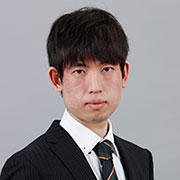 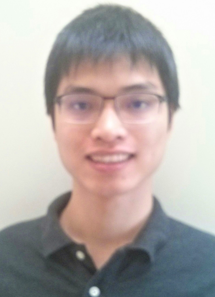 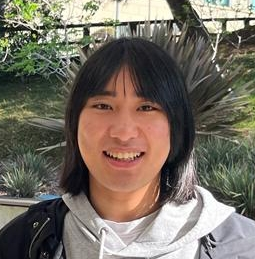 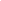 Shuichi Hirahara
National Institute of Informatics
Zhenjian Lu
University of Oxford
Hanlin Ren
University of Oxford
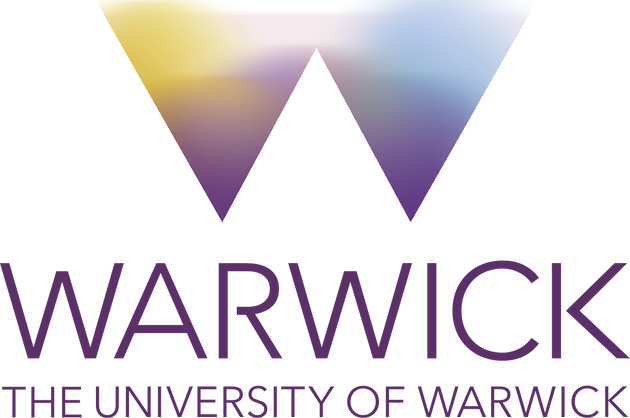 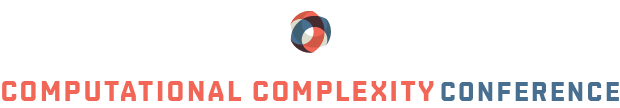 0 / 17
In the beginning…
God said, “Let there be time.”
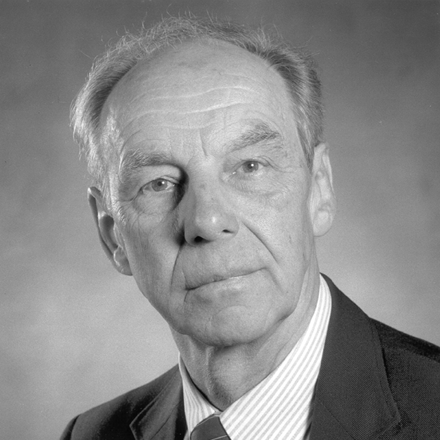 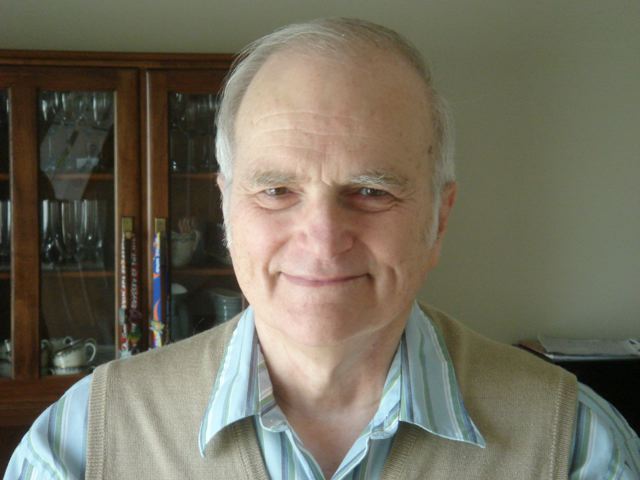 J. Hartmanis and R. E. Stearns. On the computational complexity of algorithms.
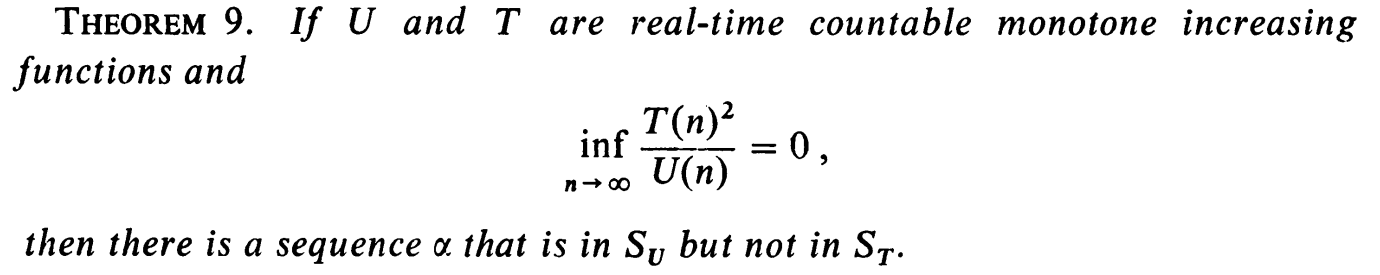 1 / 17
In the beginning…
Poly-time languages
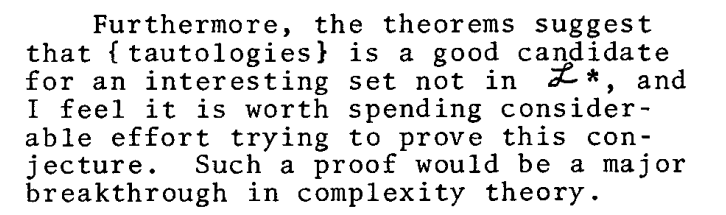 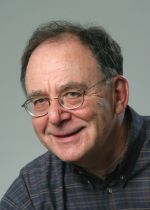 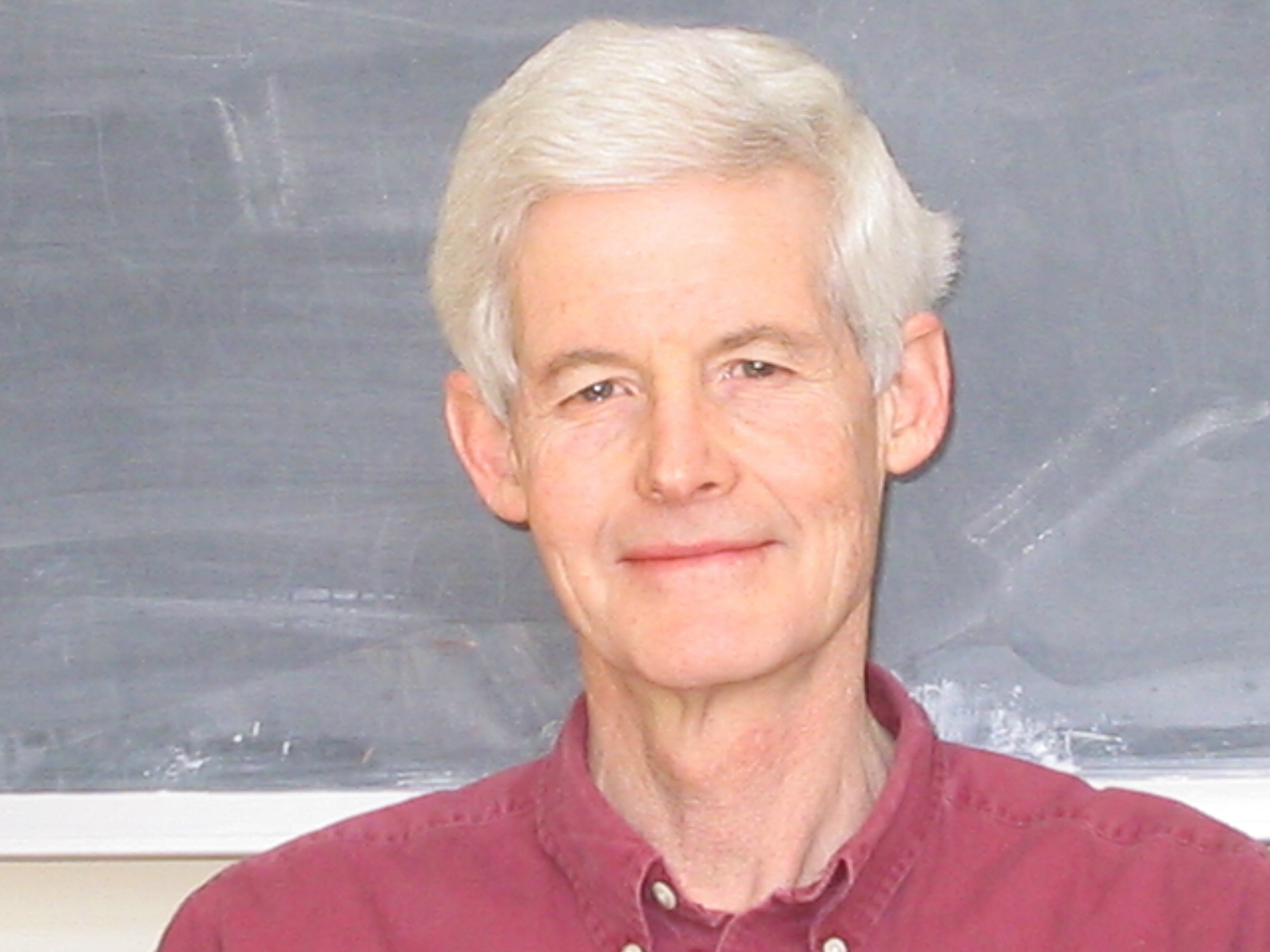 Stephen A. Cook. The Complexity of Theorem-Proving Procedures.
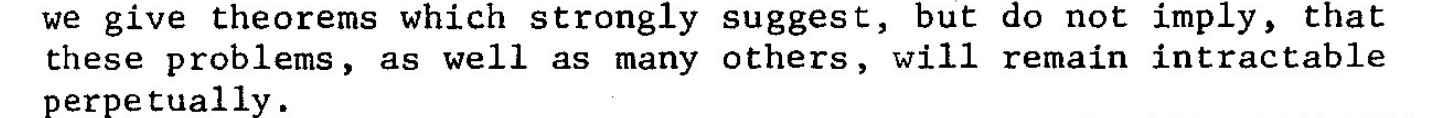 Richard M. Karp. Reducibility among Combinatorial Problems.
2 / 17
*Before Baker-Gill-Solovay (1975)
3 / 17
Relativization also pinpoints the exact place that we’re stuck!
4 / 17
Debates Around Oracles
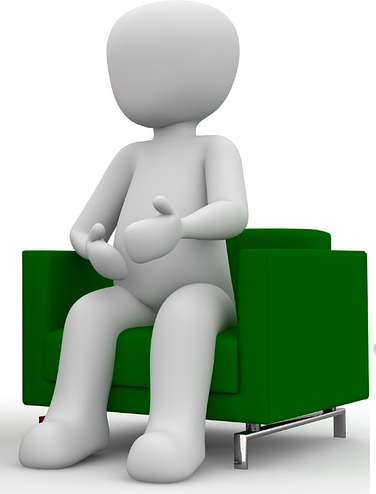 Oracles are great!
They tell you limits of a broad family of techniques, saving your time from trying something that’s doomed to fail
They pinpoint the exact place that we’ll be stuck
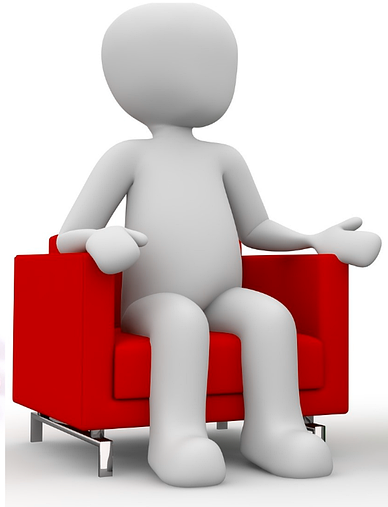 Oracles are not good 
Anything that’s not obviously false (?) is true under some oracles
Do they provide any insight about non-relativizing classes at all???
5 / 17
The proof is non-relativizing!
The first “truly compelling” examples of theorems that doesn’t relativize
—— Eric Allender’90
It uses the following non-relativizing fact:
“Arithmetization”: every computation extends to a low-degree polynomial.
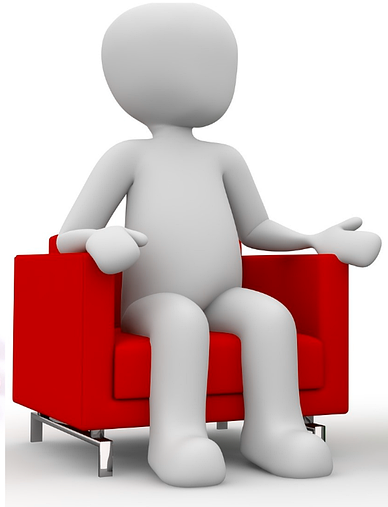 6 / 17
Non-relativizing techniques are everywhere…
Algorithmic method for proving lower bounds
…?
PCP theorem
Anyway, oracle results are not relevant nowadays.
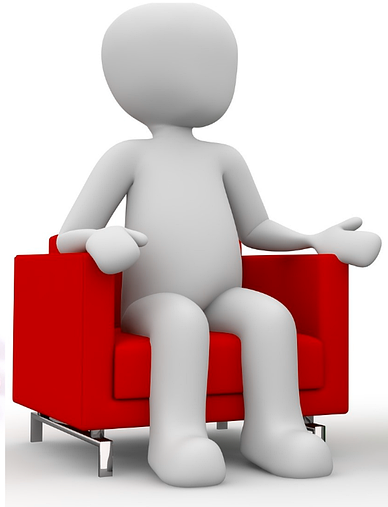 Uniform derandomization
Pseudodeterministic constructions
7 / 17
Algebrization
It uses the following non-relativizing fact:
“Arithmetization”: every computation extends to a low-degree polynomial.
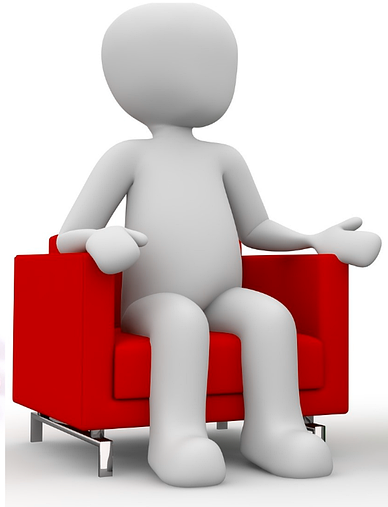 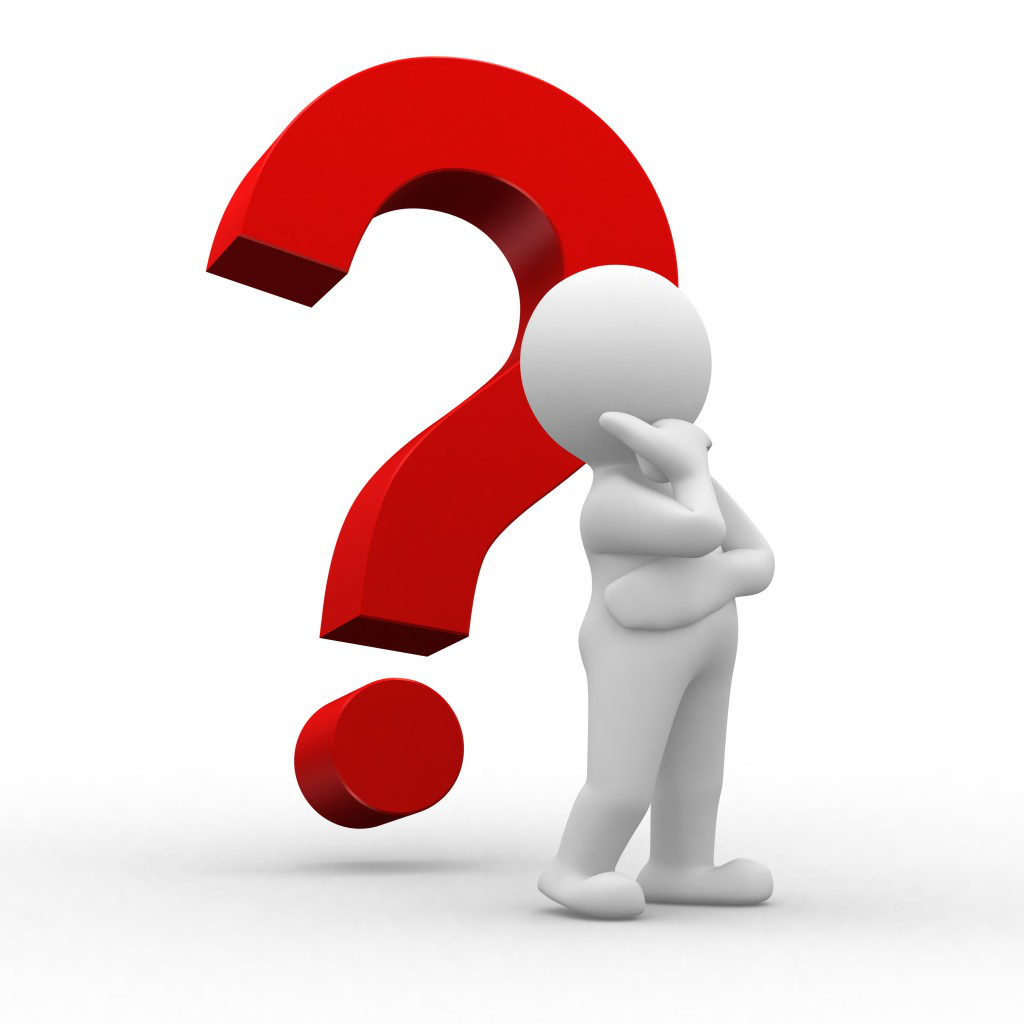 8 / 17
Debates Around Algebrization
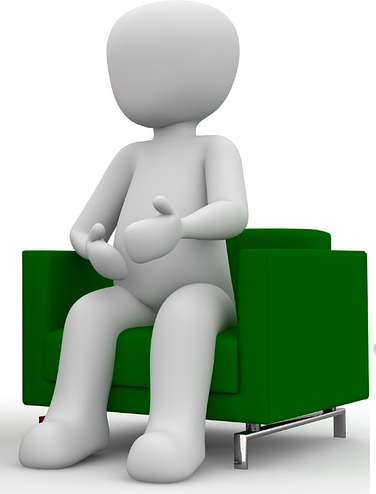 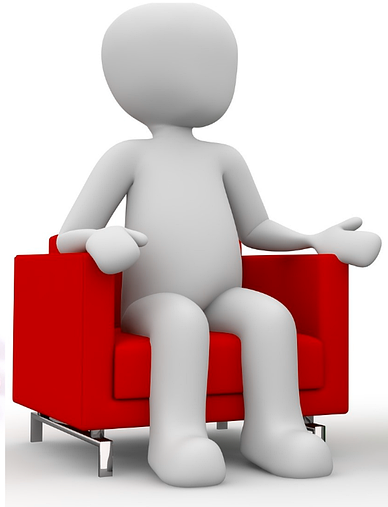 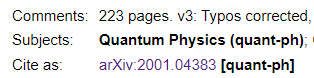 9 / 17
This work
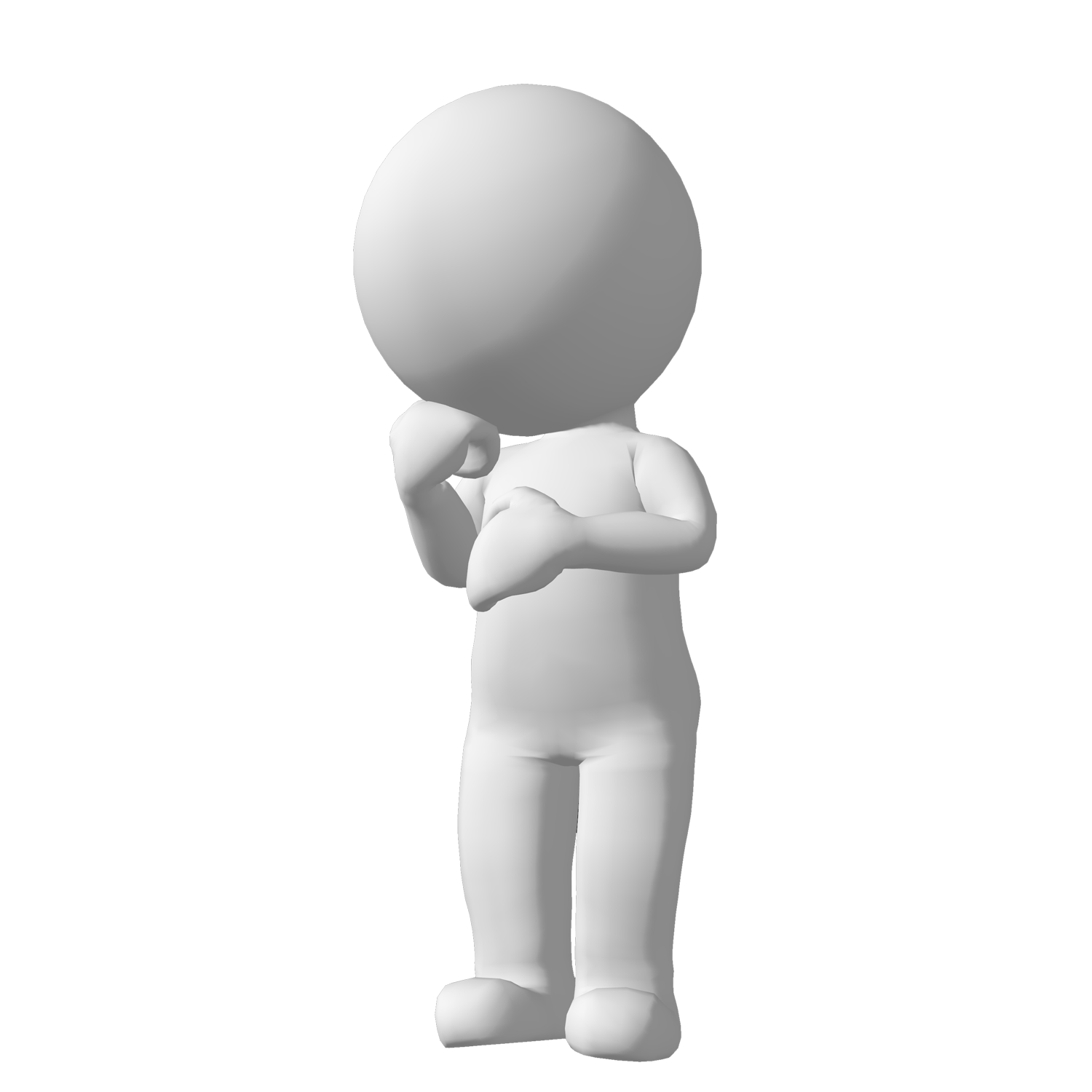 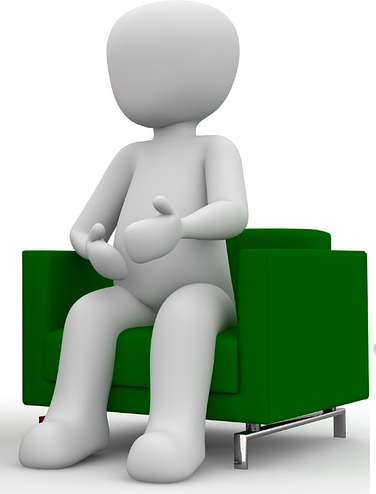 One step back: are oracle results truly useless?
Not really, if you also consider the complexity of the oracle itself!
10 / 17
Bounded Relativization
This captures a bunch of results proven by “relativizing techniques + interactive proofs”!
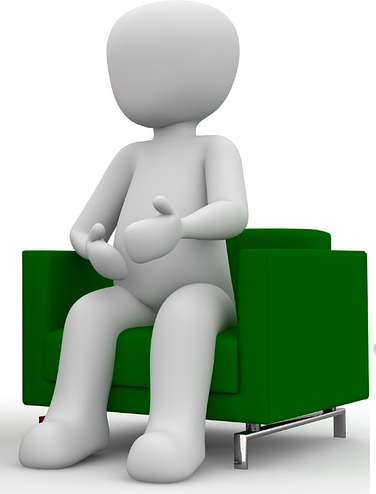 Impagliazzo-Wigderson’01
11 / 17
Bounded Relativization
This captures a bunch of results proven by “relativizing techniques + interactive proofs”!
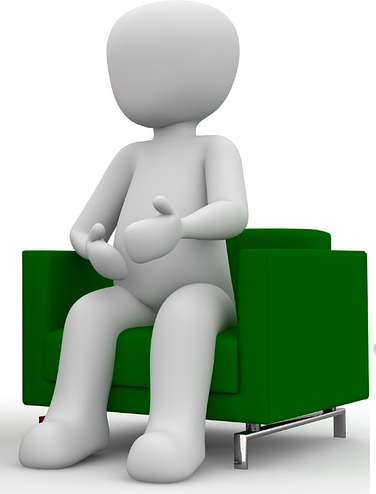 11 / 17
Bounded Relativization
This is classical, Baker-Gill-Solovay style relativization!
12 / 17
Relativization barrier forworst-case uniform derandomization
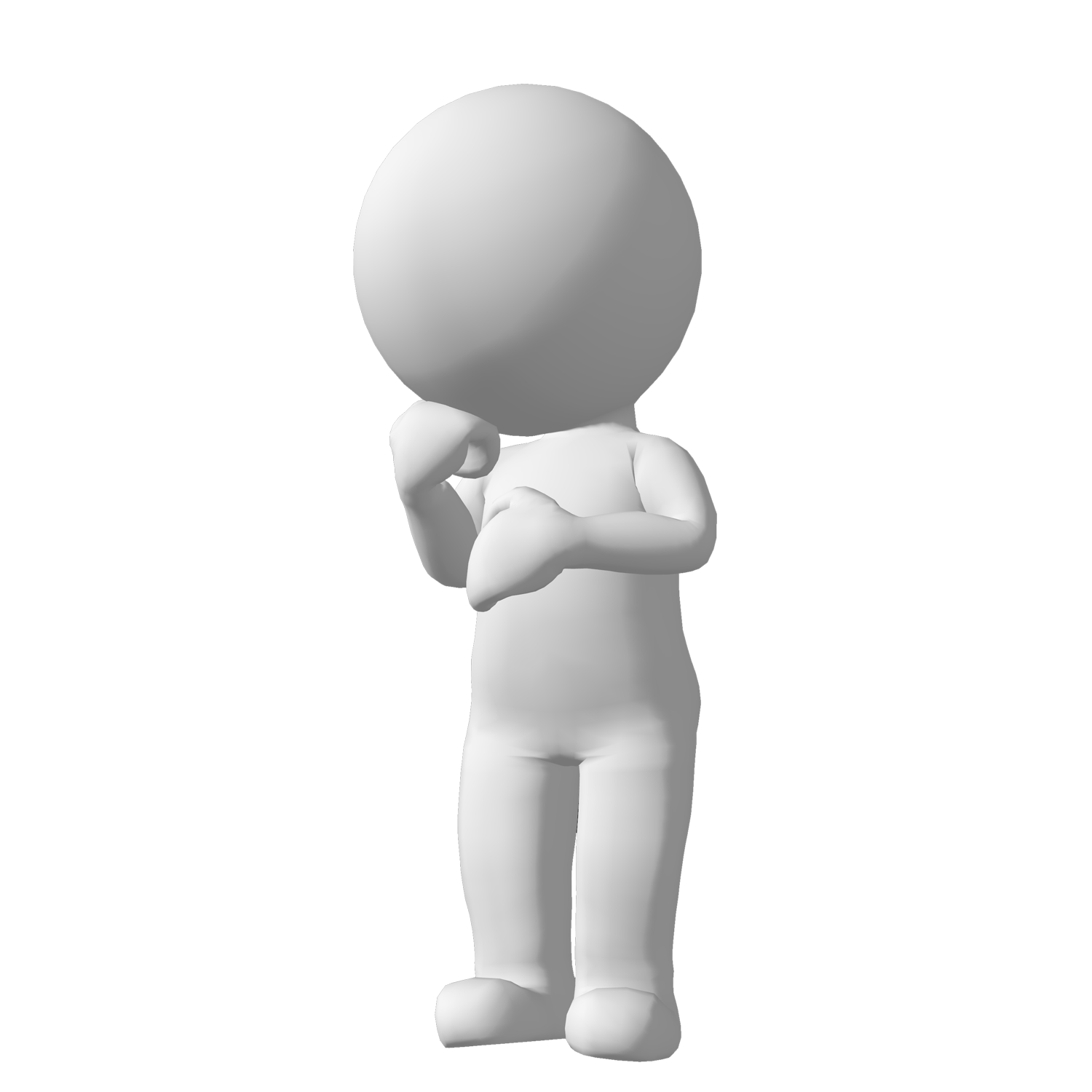 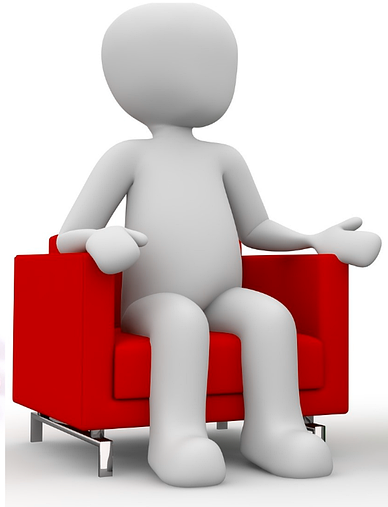 New techniques are needed.
13 / 17
I’m enough of barrier results.
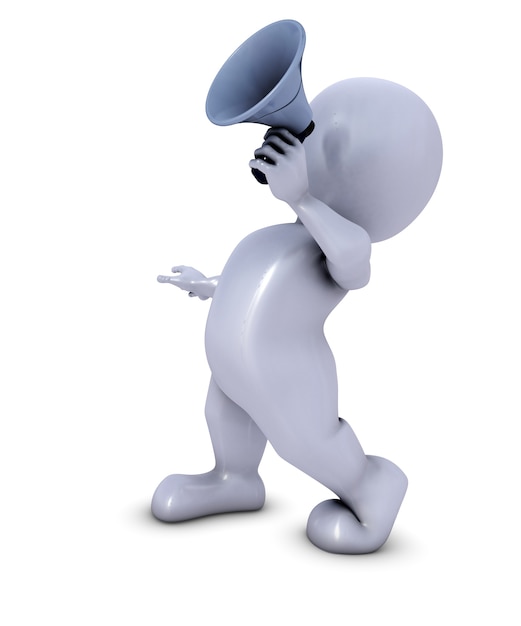 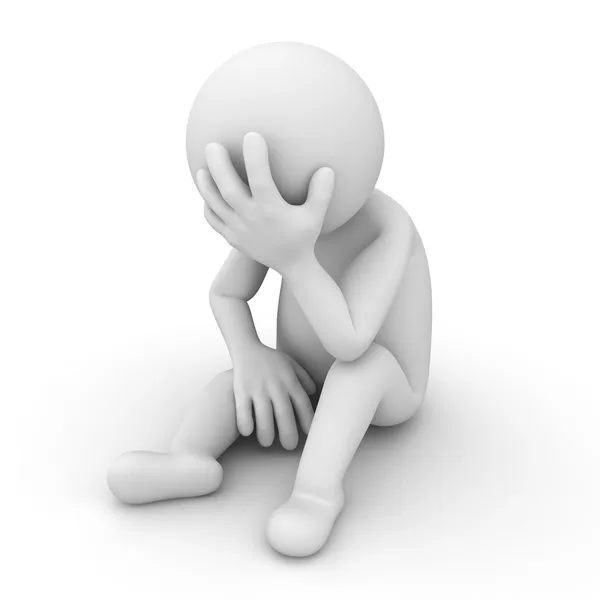 Okay, let’s prove some actual lower bounds by bounded relativization!
A Near-Maximum Circuit Lower Bound
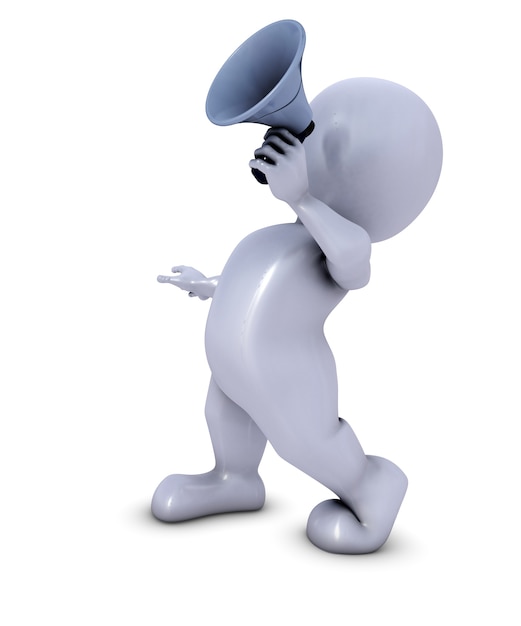 14 / 17
The LOS PRG
Lu-Oliveira-Santhanam (STOC’21) (henceforth LOS):
15 / 17
16 / 17
Summary
Takeaway message: Oracle results are still meaningful, if you consider the complexity of the oracles!
Thank you!
Questions are welcome!
17 / 17